kurikulum-pasca
1
PENGERTIAN KURIKULUM
kurikulum-pasca
2
TEORI KURIKULUM (1)
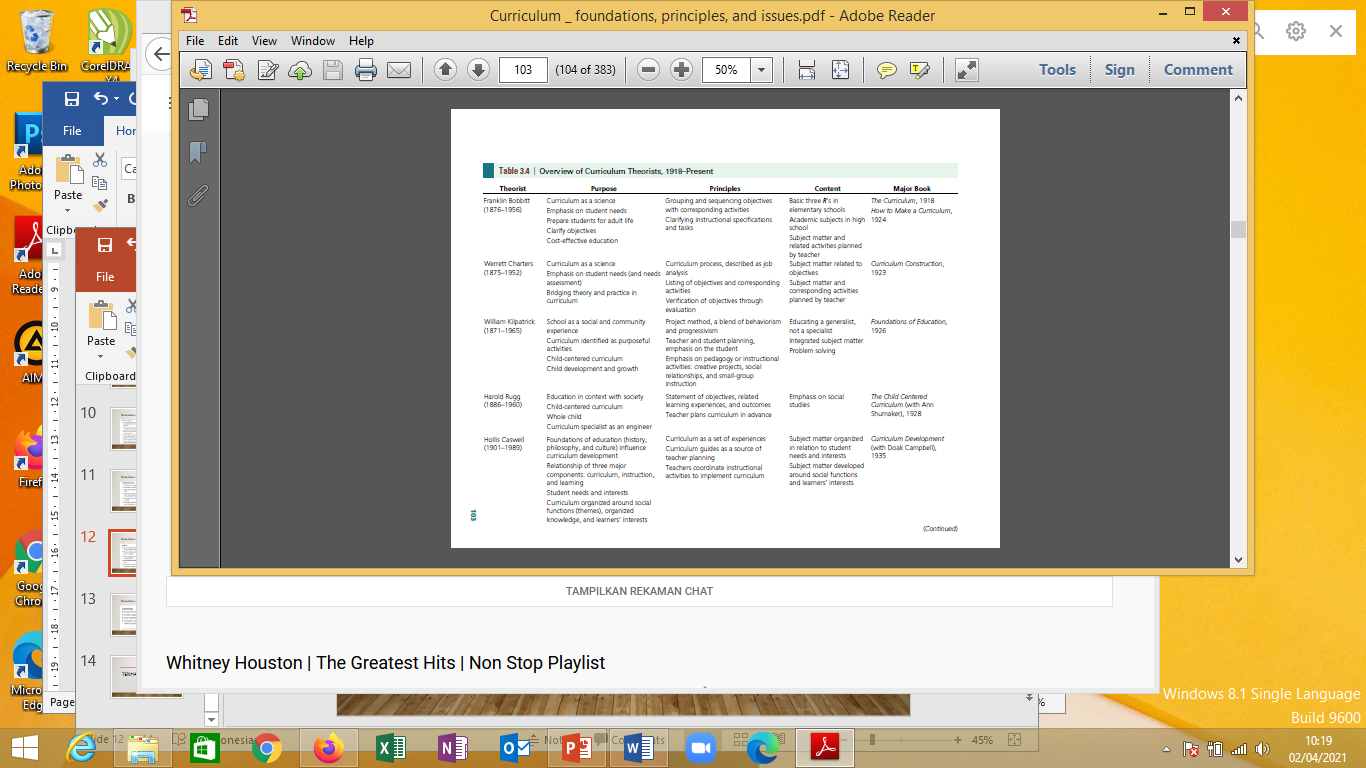 kurikulum-pasca
3
TEORI KURIKULUM (2)
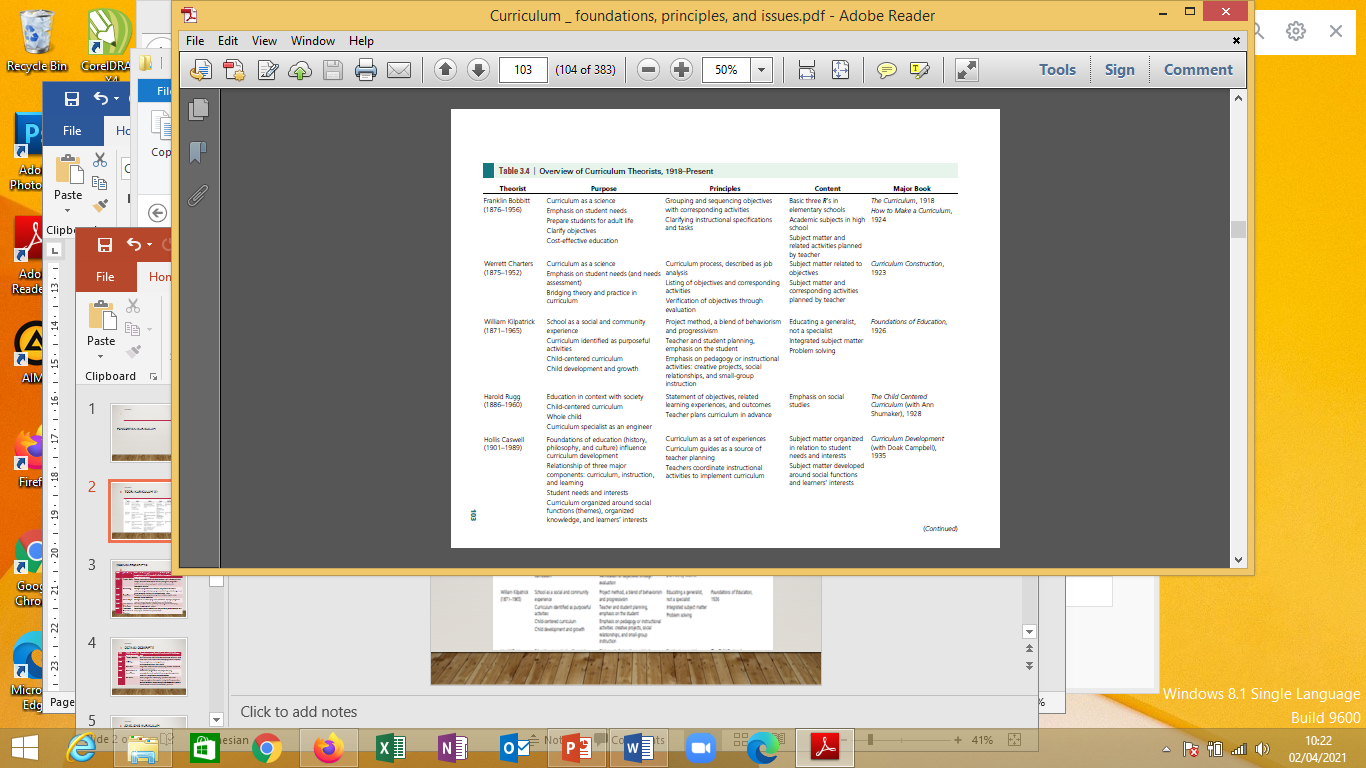 kurikulum-pasca
4
TEORI KURIKULUM (3)
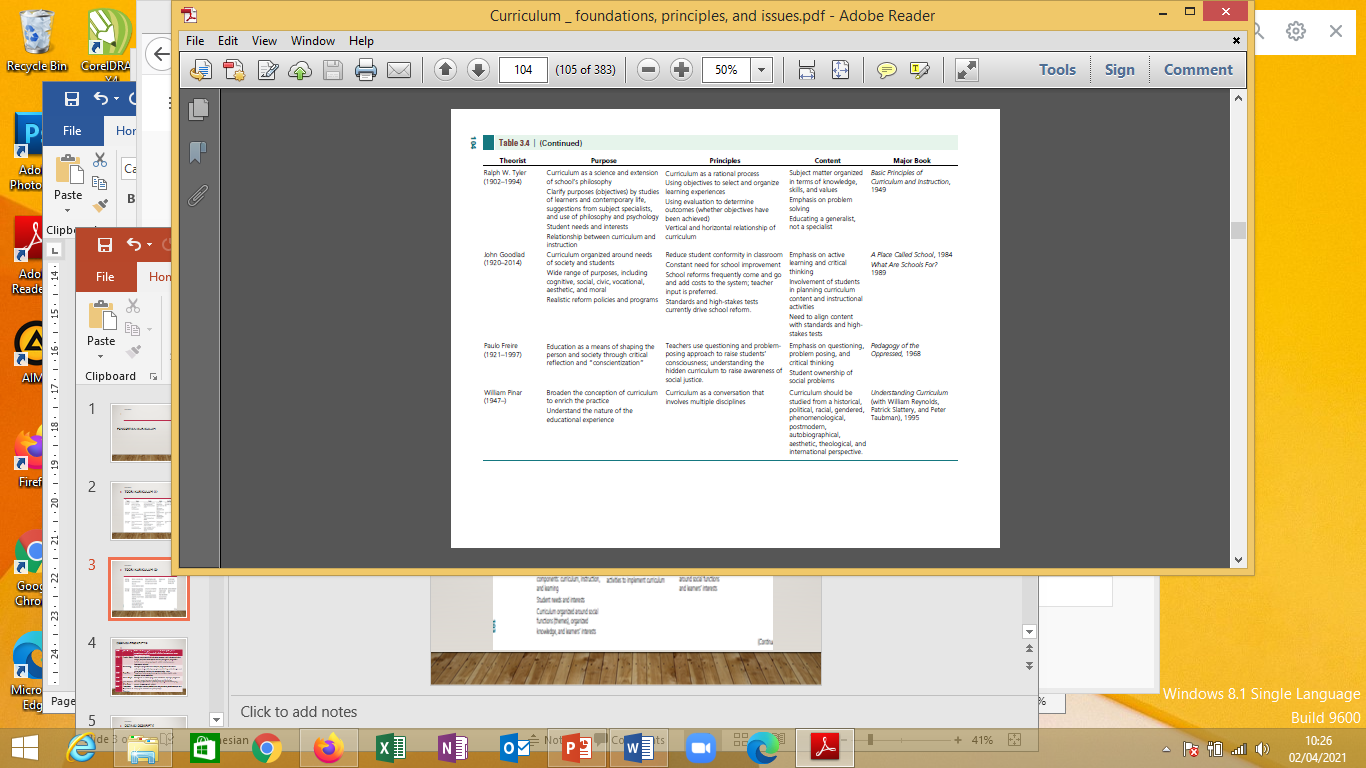 kurikulum-pasca
5
TEORI KURIKULUM (4)
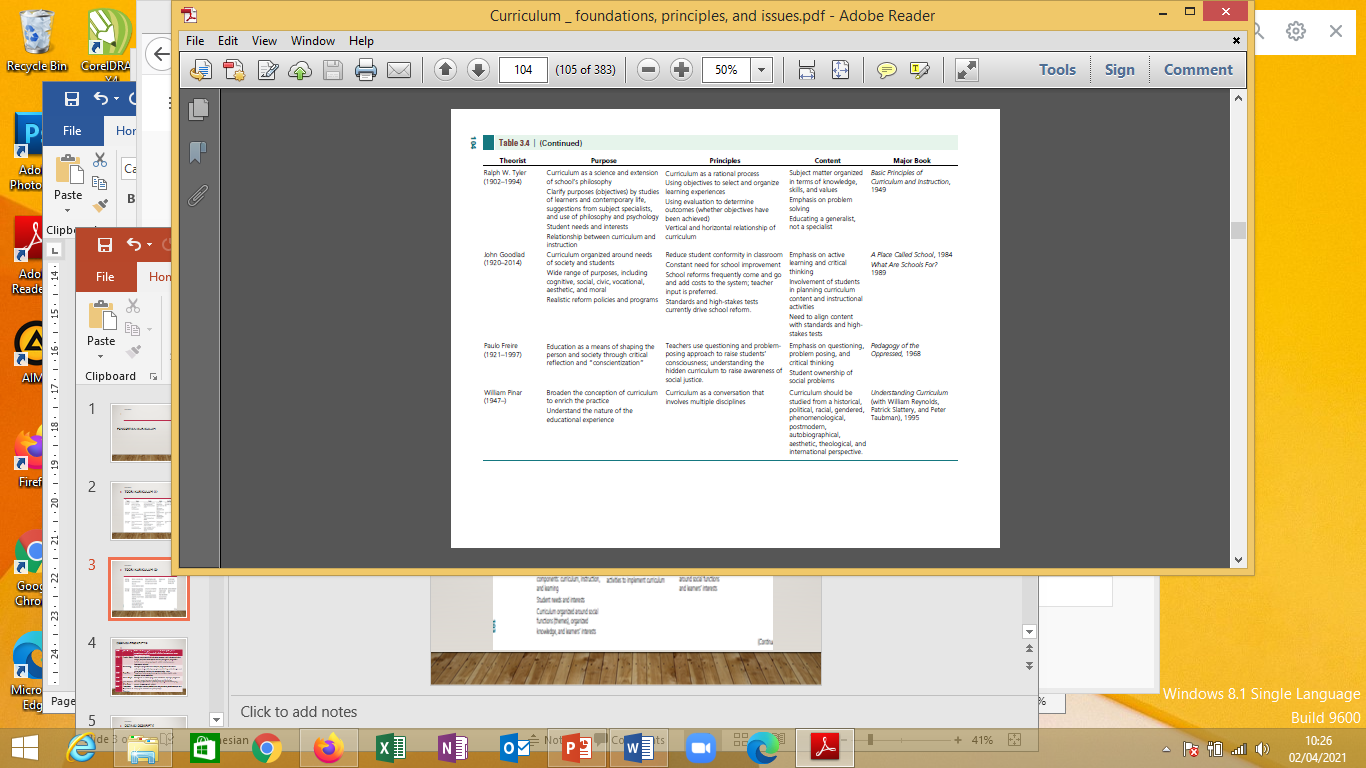 DEFINISI PRESKRIPTIF
kurikulum-pasca
6
kurikulum-pasca
7
DEFINISI DESKRIPTIF
kurikulum-pasca
8
JENIS-JENIS KURIKULUM
kurikulum-pasca
9
HIDDEN CURRICULUM
TERIMAKASIH
kurikulum-pasca
10